Resultados del Reto 2: capacidades para el uso y la apertura de datos
Grupo de trabajo
personas diversas
organizaciones diversas
propósito común
Objetivos Reto 2
“conseguir que los trabajadores/as públicos desarrollen conocimientos y habilidades necesarias para impulsar la divulgación y uso de los datos abiertos así como potenciar el uso de datos para la mejora de las políticas públicas”
Objetivos ocultos
herramientas trabajadores
potenciar publicación/uso de datos abiertos
generación de valor
Limitaciones alcance
objetivos necesarios, no suficientes para la promoción de DDAA
no se aborda una gestión global de datos
priorizamos la entrega de resultados
Funcionamiento proyecto
herramientas ofimáticas
sesiones conjuntas de coordinación
gestión tareas y calendario
coordinación
Enfoque trabajos
participado
abierto a escrutinio público
dinámico
Resultados línea 1 - competencias/conocimientos
3 roles: (más trabajadores públicos)
responsable DDAA
técnico apertura DDAA
responsable funcional datos
3 aspectos por rol: 
funciones
competencias
conocimientos

no todos igual importancia: cuadro resumen
Resultados línea 2 - recursos existentes
cuadro global con 6 campos: institución, curso, idioma, formato, nivel y rol
en total unos 100 cursos y acciones formativas
la mayoría centrados en niveles básicos
¿Y a partir de ahora?
continuidad del grupo
actualización y difusión de resultados
promoción contenidos
colaboración entidades formadoras para creación cursos 
itinerarios, etc.
Un reto también para los asistentes: ¿Nos ayudas?
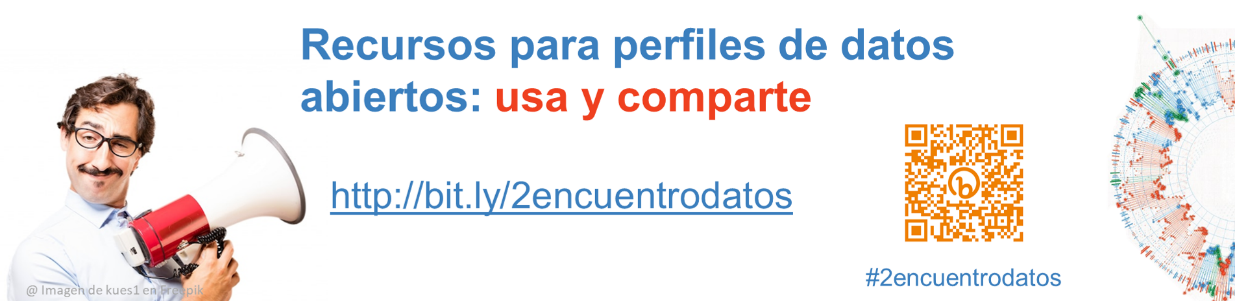 Utiliza y difunde!
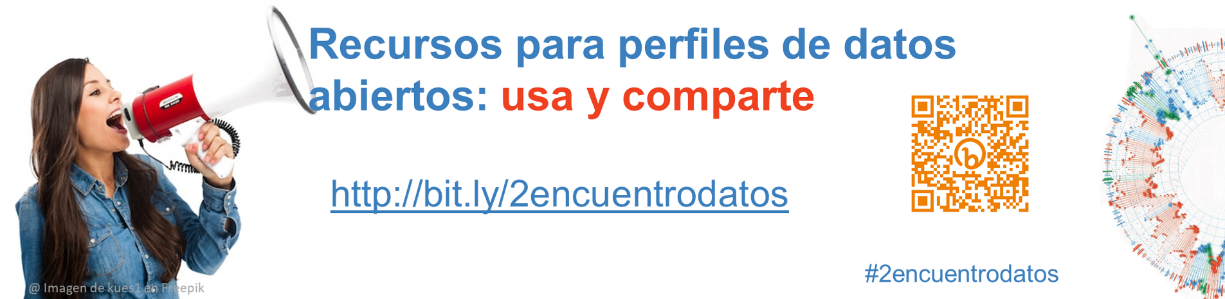 Participantes en el Reto 2: Roberto Magro - Ayuntamiento de Alcobendas
Xavi Ozaes  - Ayuntamiento de Mollet del Vallès
Xavier Altafulla - Ayuntamiento del Prat de Llobregat
Noemi Segura - Diputación de Barcelona
Magda Lorente - Diputación de Barcelona
Vicente Rubio - Diputación de Castellón
Dolors Roo - Diputació de Tarragona
Leticia Rodríguez - Generalitat de Catalunya
Alba Farreras - Generalitat de Catalunya
Sonia Castro - Red.es (datos.gob.es)
Nuria Portillo - Universitat Politècnica de València
Javier Cantón - Universidad Granada